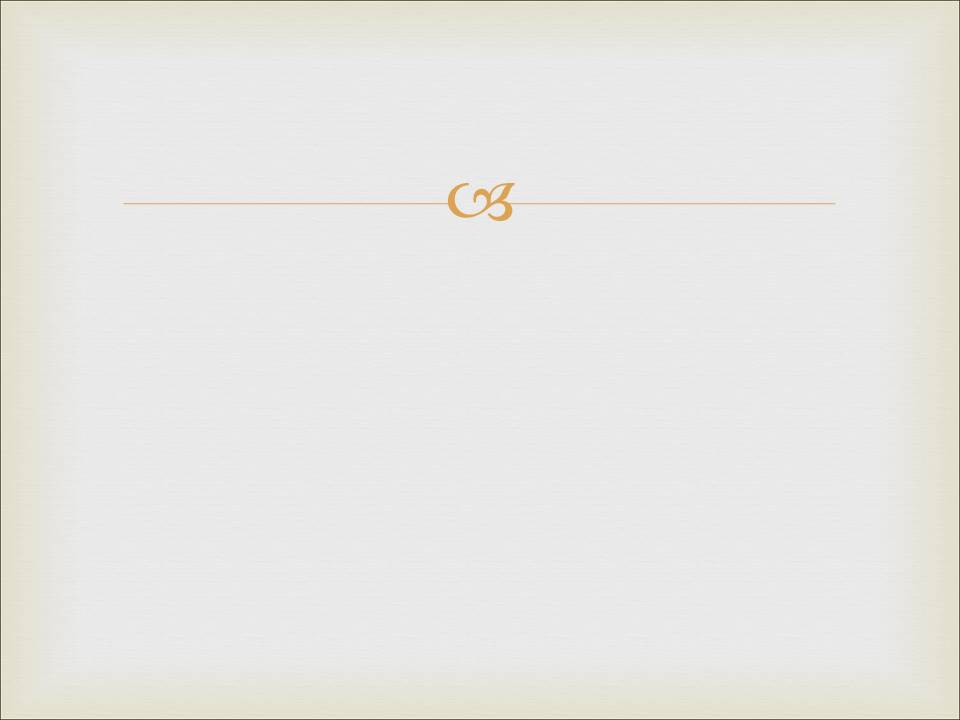 Cодержание лекции 1
Что такое апологетика?
Необходимость апологетики. 
Задача апологетики
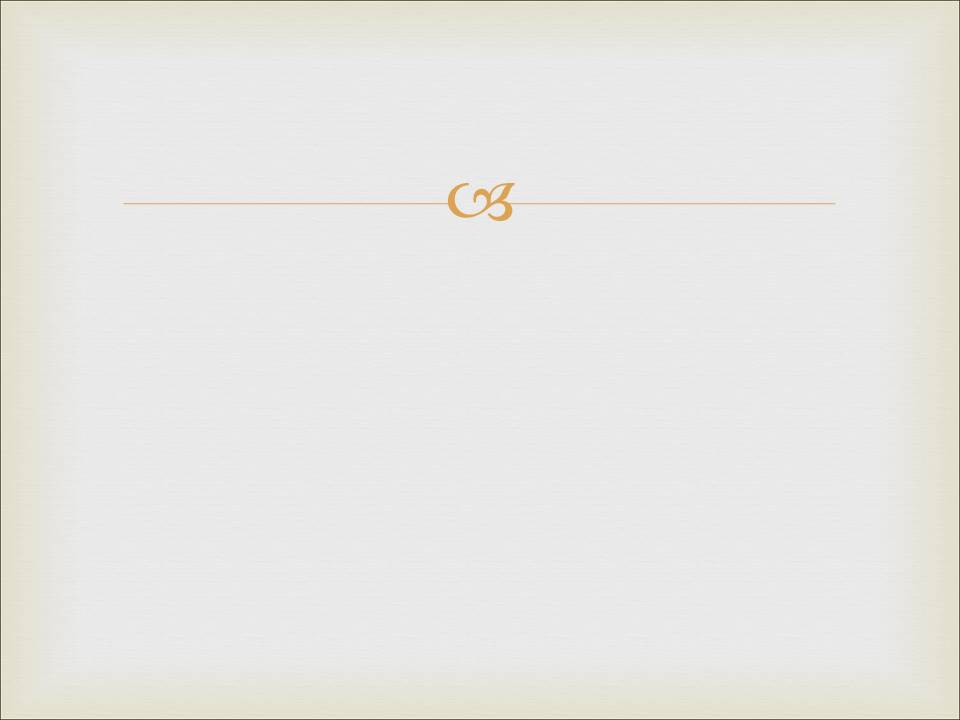 Что такое Апологетика ?
Апологетика (от греч. ἀπολογία) - это разумный ответ в устной защите.
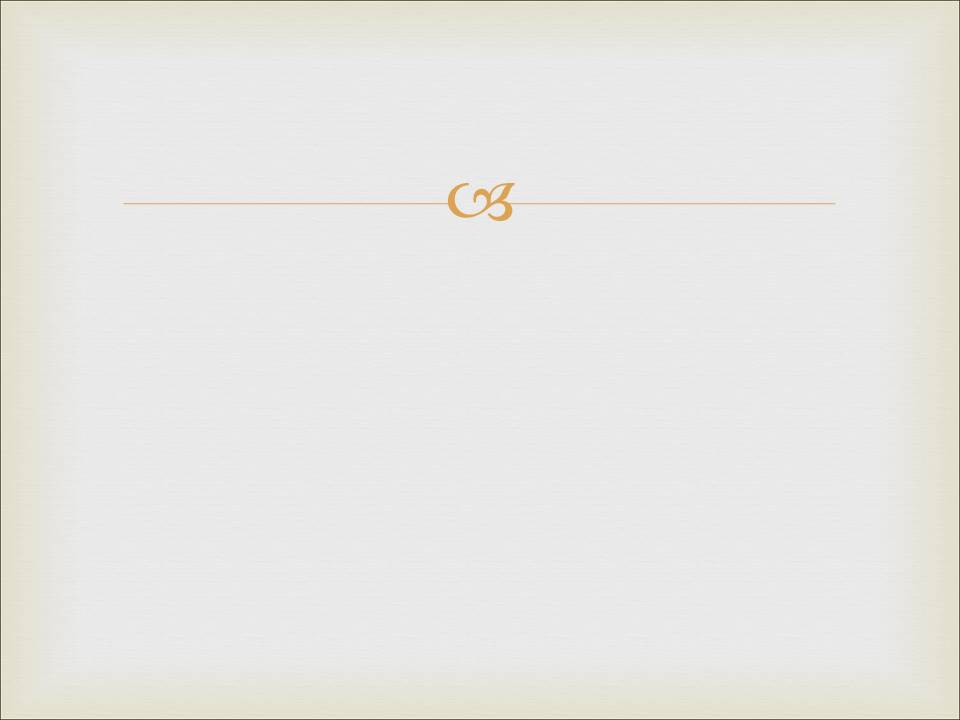 Что такое Апологетика ?
Апологетика (от греч. ἀπολογία) - это разумный ответ в устной защите.

Платон описывает этим словом защиту Сократа на суде.
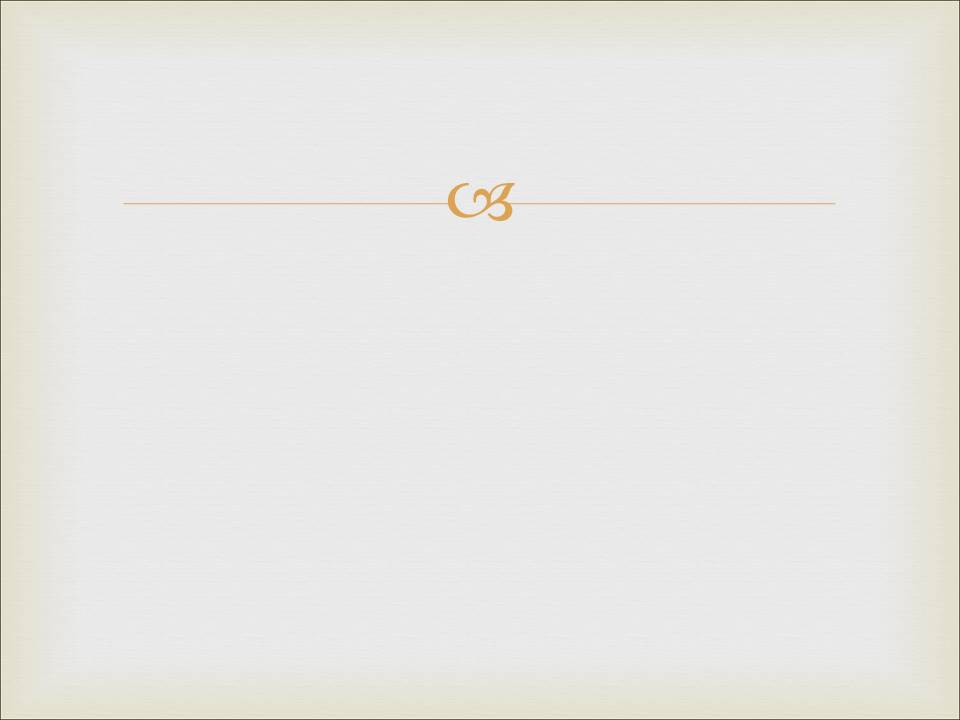 Необходимость апологетики
Апологетика помогает разобраться почему мы верим в то, во что мы верим.
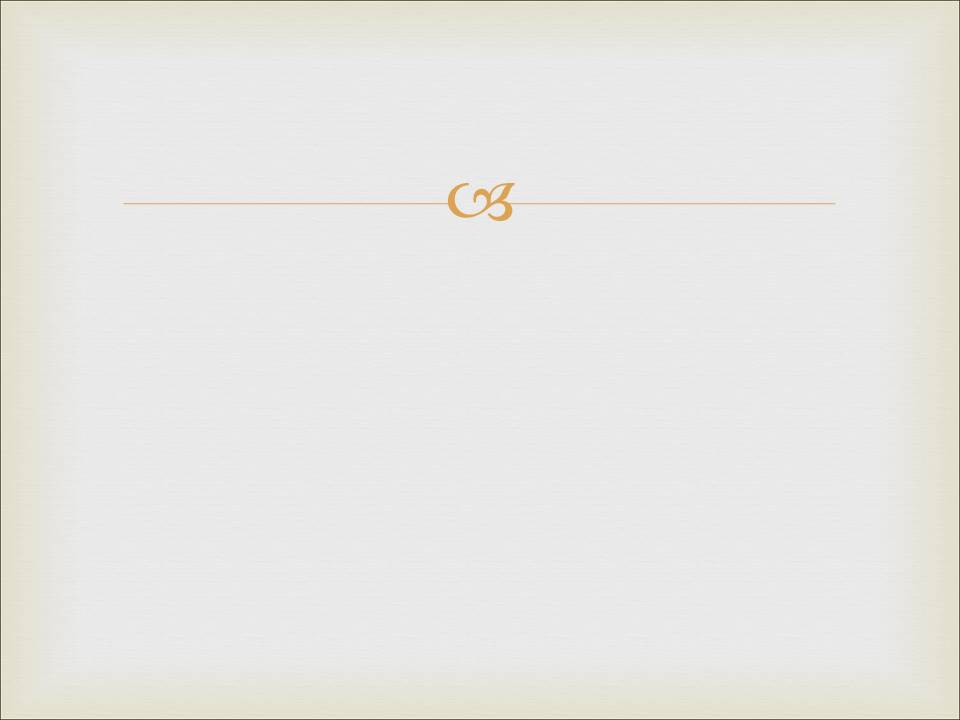 Задача апологетики
Господа Бога святите в сердцах ваших; [будьте] всегда готовы всякому, требующему у вас отчета  в вашем уповании, дать ответ с кротостью и благоговением.                             
                                                             (1-е Петра 3:15)
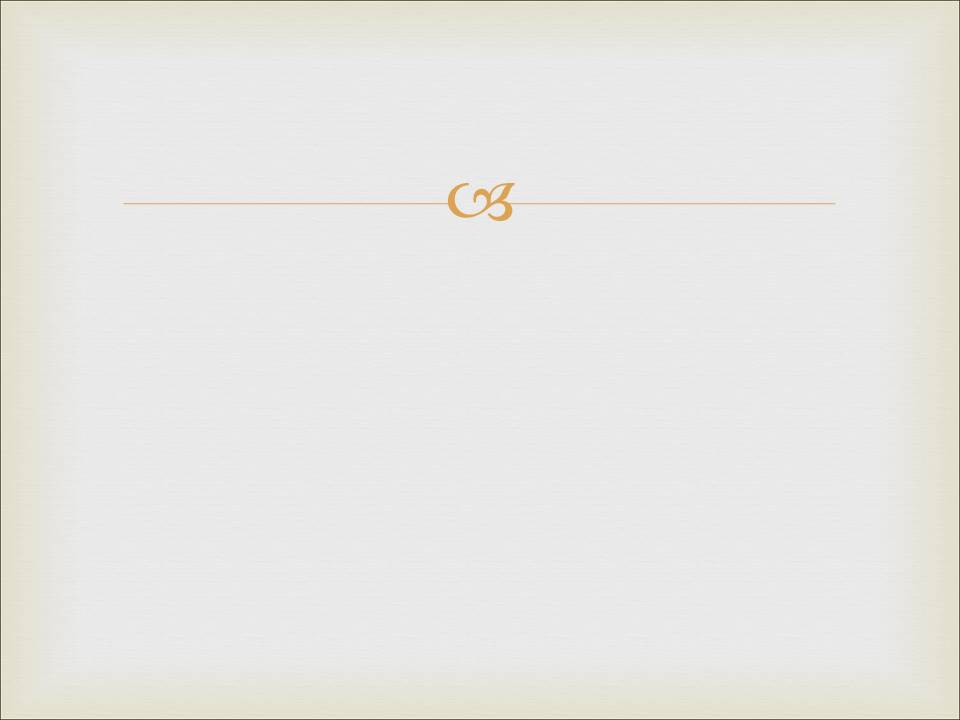 Задача апологетики
Противостоять нападкам:
Нападки извне – не «люди книги» (апологетика).
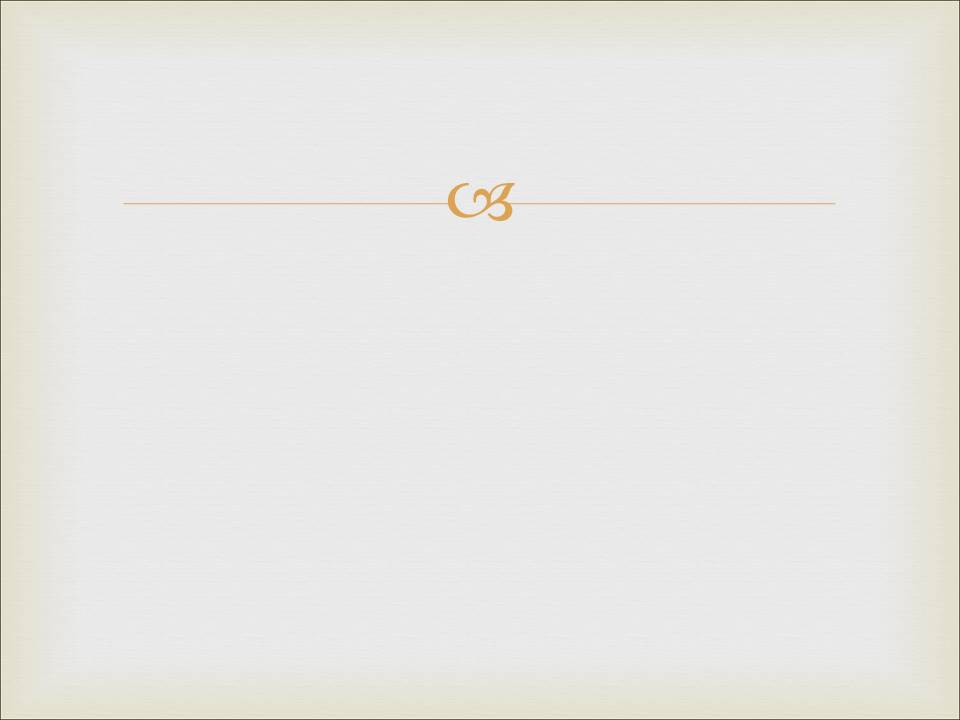 Задача апологетики
Противостоять нападкам:
Нападки извне – не «люди книги» (апологетика).

Нападки изнутри – «люди книги» (полемика).
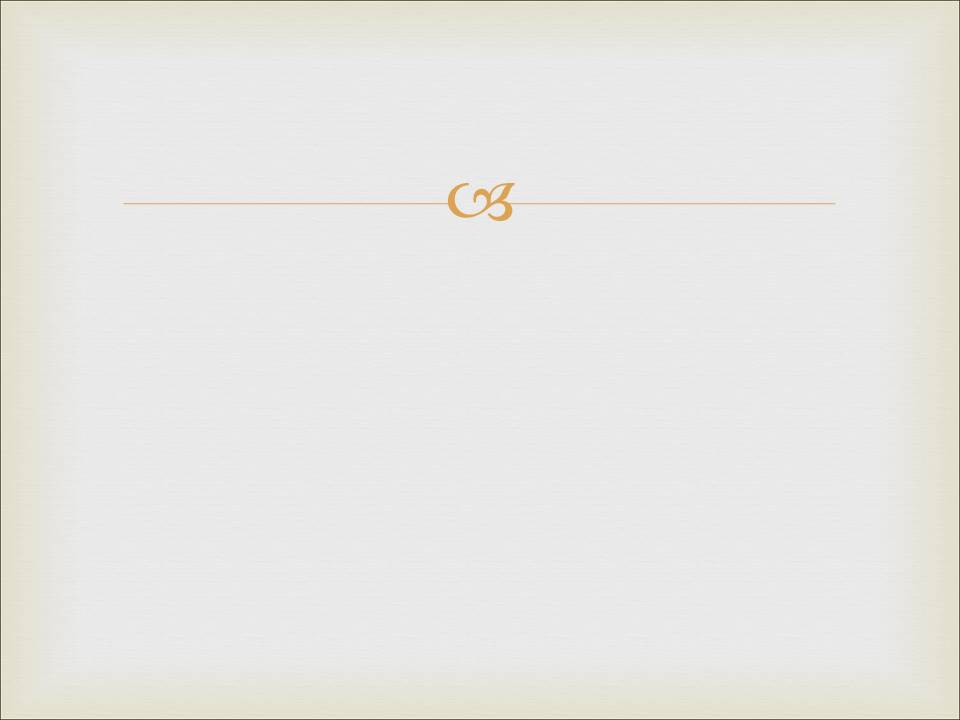 Два подхода в апологетике
Негативная апологетика


Позитивная апологетика
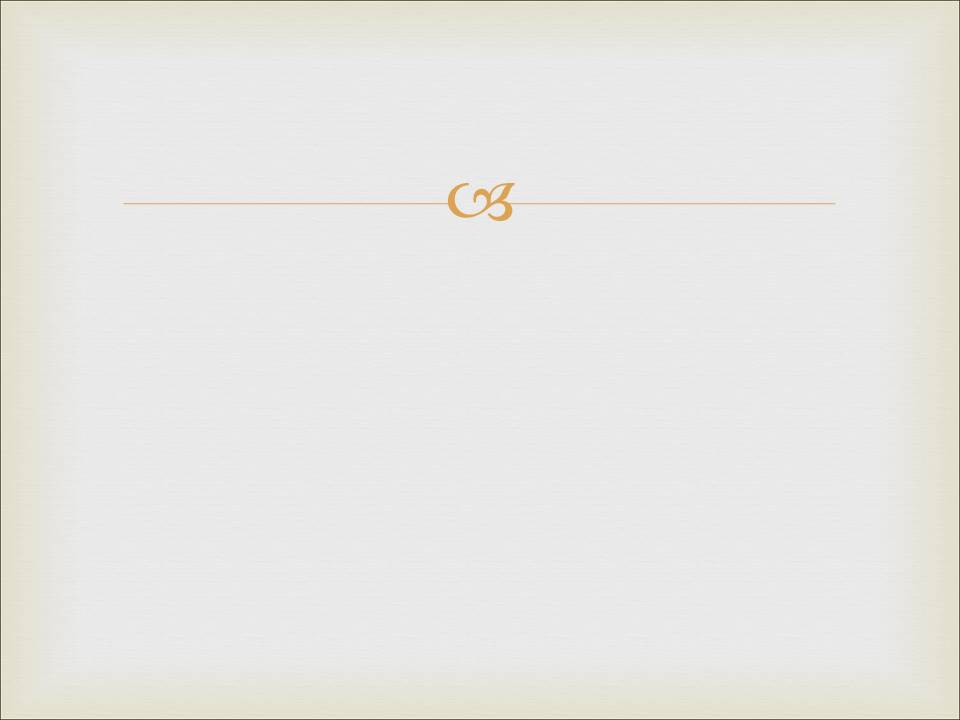 Два подхода в апологетике
Негативная апологетика
       а. На ком лежит бремя доказательств?       b. Пример – проблема зла.
Позитивная апологетика
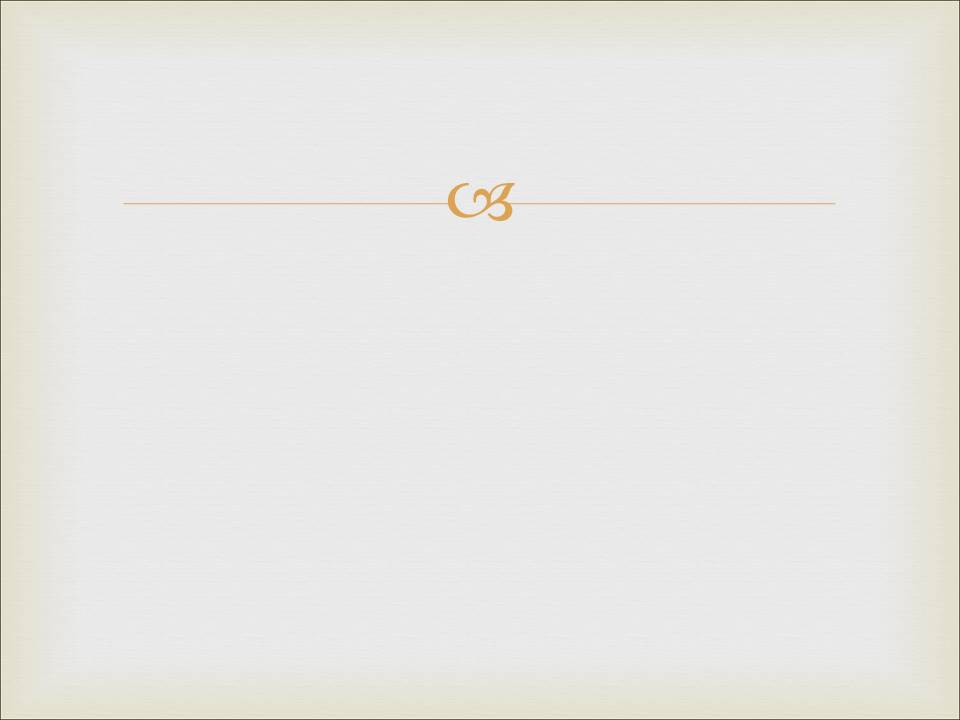 Вопросы, на которые приходится давать ответы:
Возможно ли взаимодействие веры и разума?
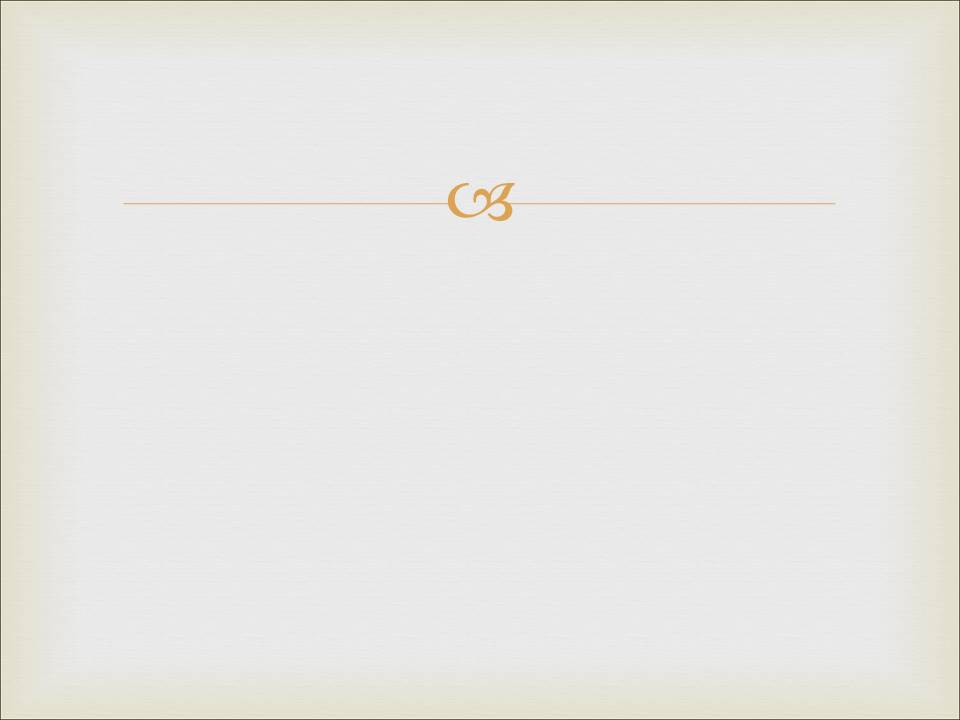 Вопросы, на которые приходится давать ответы:
Возможно ли взаимодействие веры и разума?
Как мы можем знать, что Бог существует?
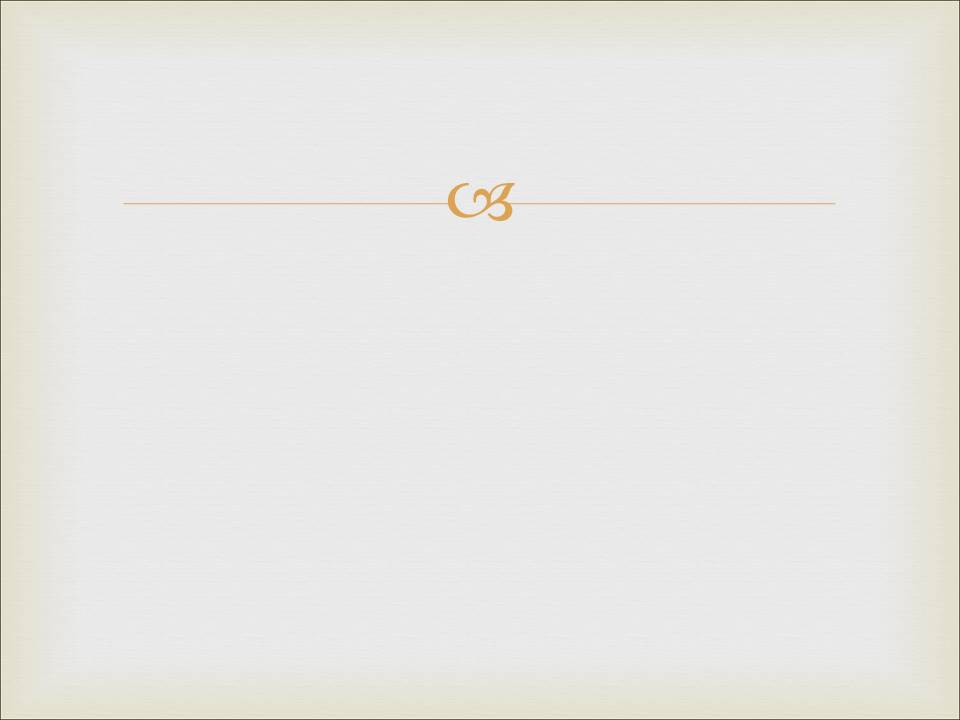 Вопросы, на которые приходится давать ответы:
Возможно ли взаимодействие веры и разума?
Как мы можем знать, что Бог существует?
Как мы можем быть уверены, что Библия достоверна?
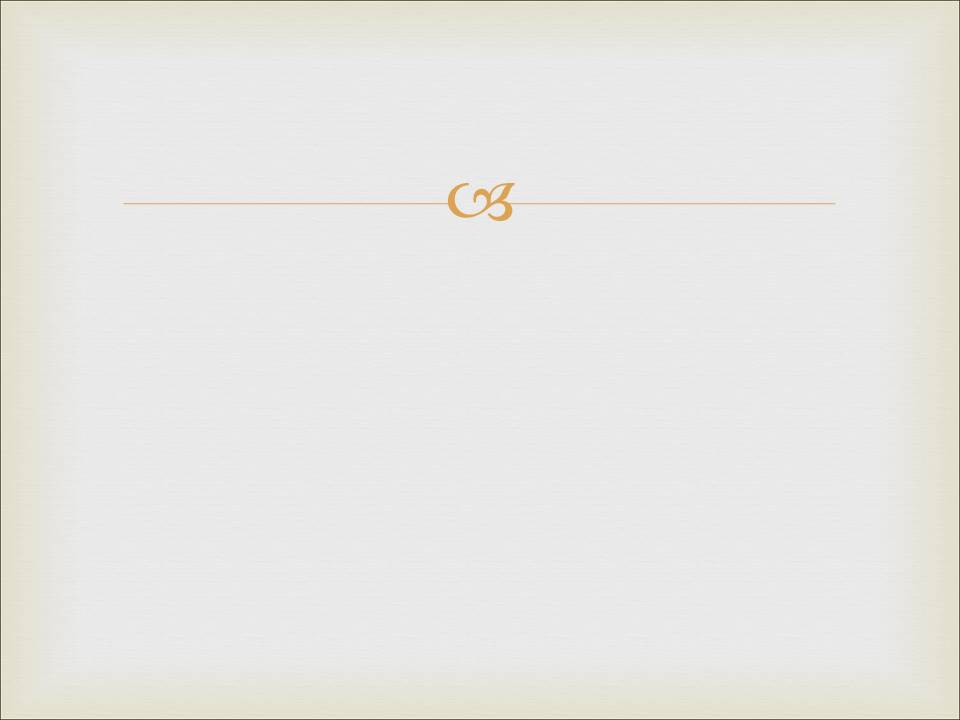 Вопросы, на которые приходится давать ответы:
Возможно ли взаимодействие веры и разума?
Как мы можем знать, что Бог существует?
Как мы можем быть уверены, что Библия достоверна?
Возможны ли чудеса? Не противоречат ли чудеса физическим законам?
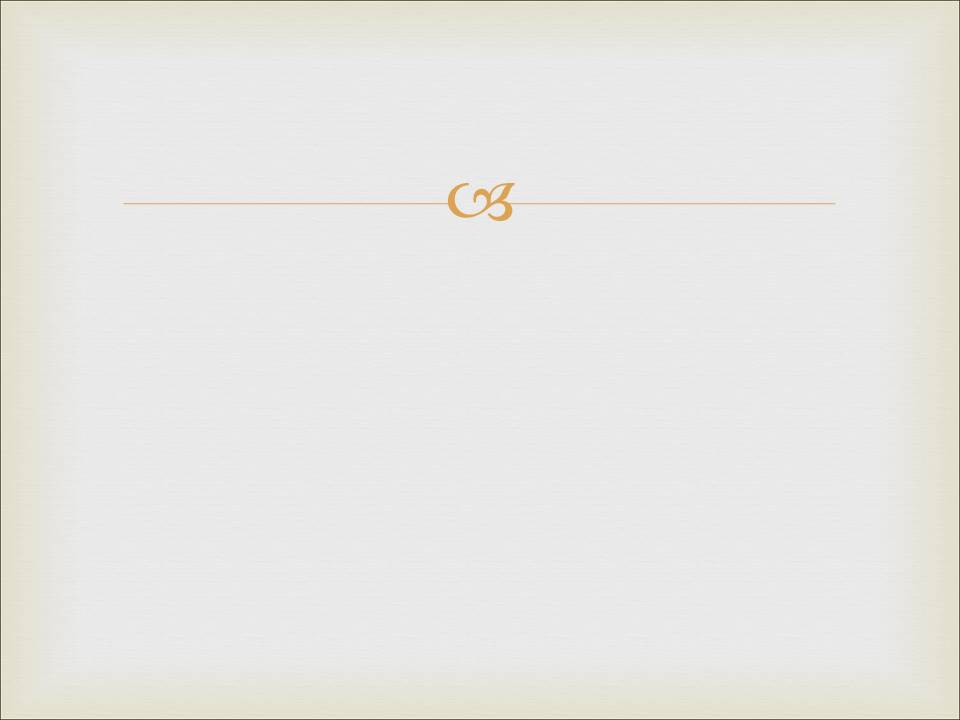 Вопросы, на которые приходится давать ответы:
Возможно ли взаимодействие веры и разума?
Как мы можем знать, что Бог существует?
Как мы можем быть уверены, что Библия достоверна?
Возможны ли чудеса? Не противоречат ли чудеса физическим законам?
Насколько можно доверять заявлениям Иисуса Христа?
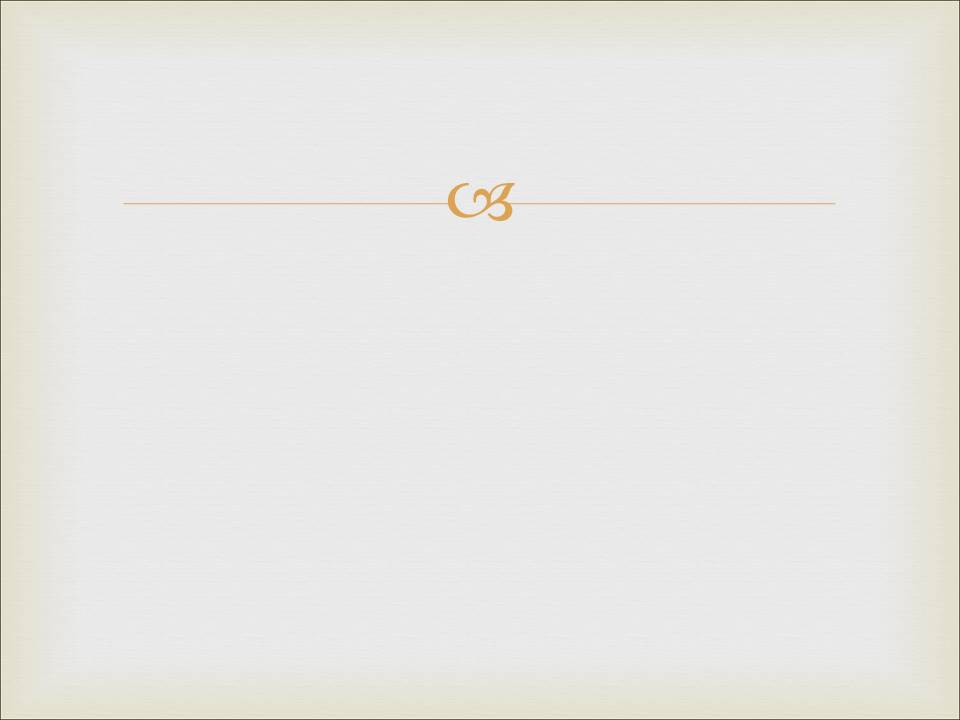 Вопросы, на которые приходится давать ответы:
Возможно ли взаимодействие веры и разума?
Как мы можем знать, что Бог существует?
Как мы можем быть уверены, что Библия достоверна?
Возможны ли чудеса? Не противоречат ли чудеса физическим законам?
Насколько можно доверять заявлениям Иисуса Христа?
Какие есть доказательства воскресения Иисуса Христа?